Методика обучения русскому языку как иностранному (РКИ)
Основные понятия методики
Связь методики с другими науками
Некоторые важные аспекты межкультурной коммуникации
Отношение ко времени в разных культурах
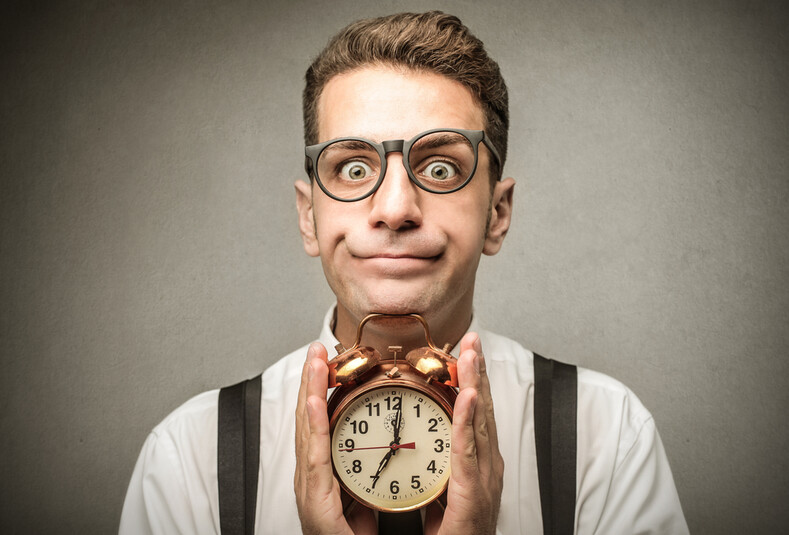 Некоторые важные аспекты межкультурной коммуникации
Отношение к личному пространству
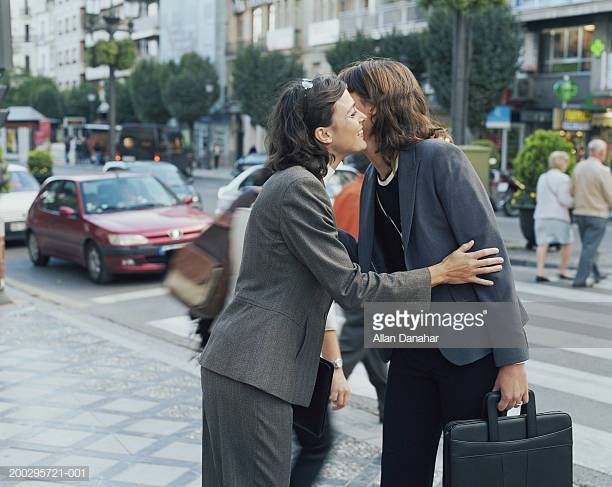 Некоторые важные аспекты межкультурной коммуникации
Невербальная коммуникация: жесты, мимика, зрительный контакт, тактильный контакт
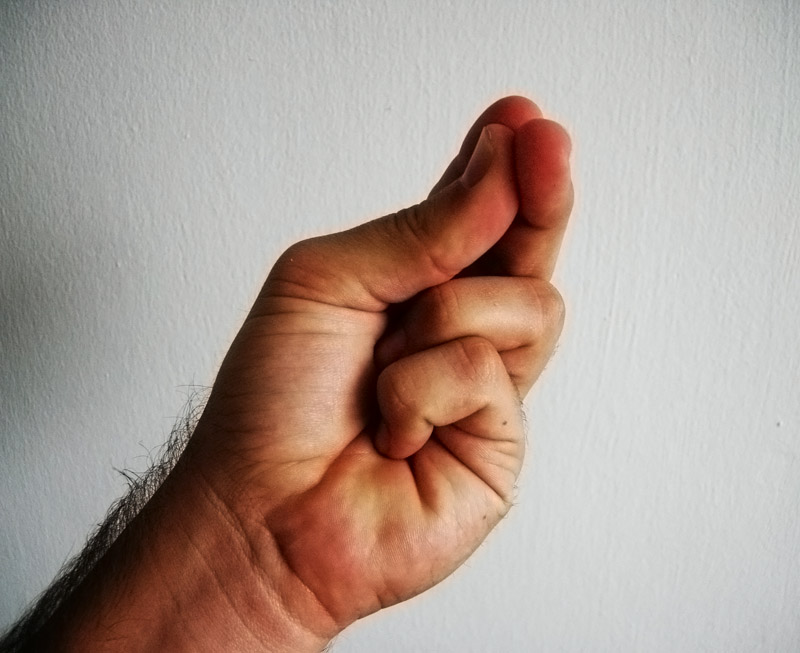 Некоторые важные аспекты межкультурной коммуникации
Индивидуализм и коллективизм;
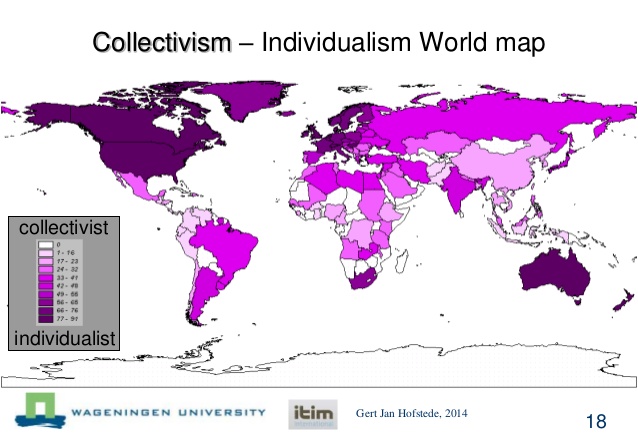 Некоторые важные аспекты межкультурной коммуникации
Национальный менталитет
(определенный, присущий конкретной этнической группе людей стиль жизни и культуры, а также национальная система ценностей, взгляды и мировоззрение нации, общие черты характера. Устойчивость, неизменность, постоянство - это характерные свойства менталитета нации).
Почему важно учитывать аспекты межкультурной коммуникации на занятиях по русскому языку как иностранному?
Если преподаватель не знает особенностей культуры студентов, на занятиях могут возникать различные неловкие ситуации, из которых придётся искать выход!
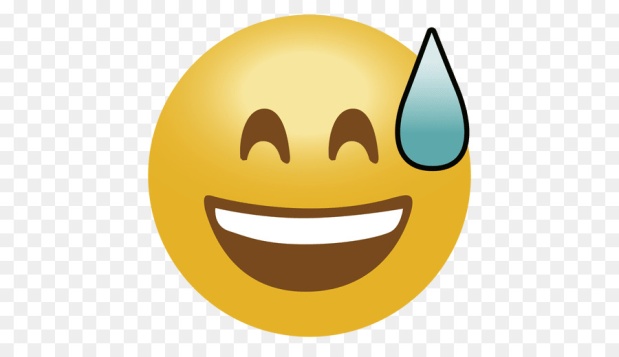 Цели обучения
Коммуникативная - овладение языком
как средством общения

С первых уроков важно приучать студентов решать с помощью языка 
элементарные задачи.

Как вы думаете, какие это могут быть задачи?
Цели обучения
образовательная - приобретение знаний:
 
а) лингвистических; 

б) страноведческих; 

в) профессиональных; 

г) универсальных
Цели обучения
развивающая – развитие внимания, мышления, памяти, воображения, интуиции и других свойств личности

Как изучение языка помогает развивать воображение? А интуицию?
Цели обучения
воспитательная –
формирование личности учащегося, взаимопонимания между людьми разных национальностей, мотивов для изучения русского языка

Какие мотивы изучения русского языка 
у ваших студентов?
Методические принципы обучения
коммуникативная направленность;
 ситуативно-тематический принцип подачи учебного материала;
 принцип функциональности;
 принцип системности;
 концентрическое распределение материала;
 изучение грамматики и лексики на синтаксической основе;
 учет родного языка учащихся;
 учет конкретных целей, условий и этапов обучения;
Содержание обучения
Знания  навыки  умения
знание грамматического материала

 упражнения для автоматизации использования этого материала в речи

 выработка умения пользоваться этим материалом в свободной речи
Компетенция – знания, навыки, умения, опыт, которые нужны, чтобы использовать иностранный язык
Компетенции:
языковая – способность воспринимать и использовать единицы языка;
 речевая – способность понимать и строить речь по правилам;
 коммуникативная – способность общаться на иностранном языке;
Процесс порождения речи
мотив
 интенция (намерение)
 выбор речевых средств
 речь
 конечная цель
Средства обучения
Учебный план / программа;
 Учебник;
 Учебные пособия;
 Методическое пособие;
 Справочная и научная литература;
 Аудио и видеоматериалы, компьютерные программы;
 Таблицы и схемы
Как выбрать учебник?
цели и их реализация;
 учебные тексты: связь с реальностью, лексико-грамматическое соответствие темам, информативность, образность;
 упражнения;
 последовательность в описании грамматики;
 словарь;
Взаимодействие на уроке
мотивация, познавательный интерес;
 память (зрительная, слуховая, моторная);
 тренировка памяти;
 внимание и интерес;
 доступность материала;
 подготовленность/пробелы в знаниях;
 способ предъявления материала;